Fiksun liikkumisen paja
Pajan on tuottanut
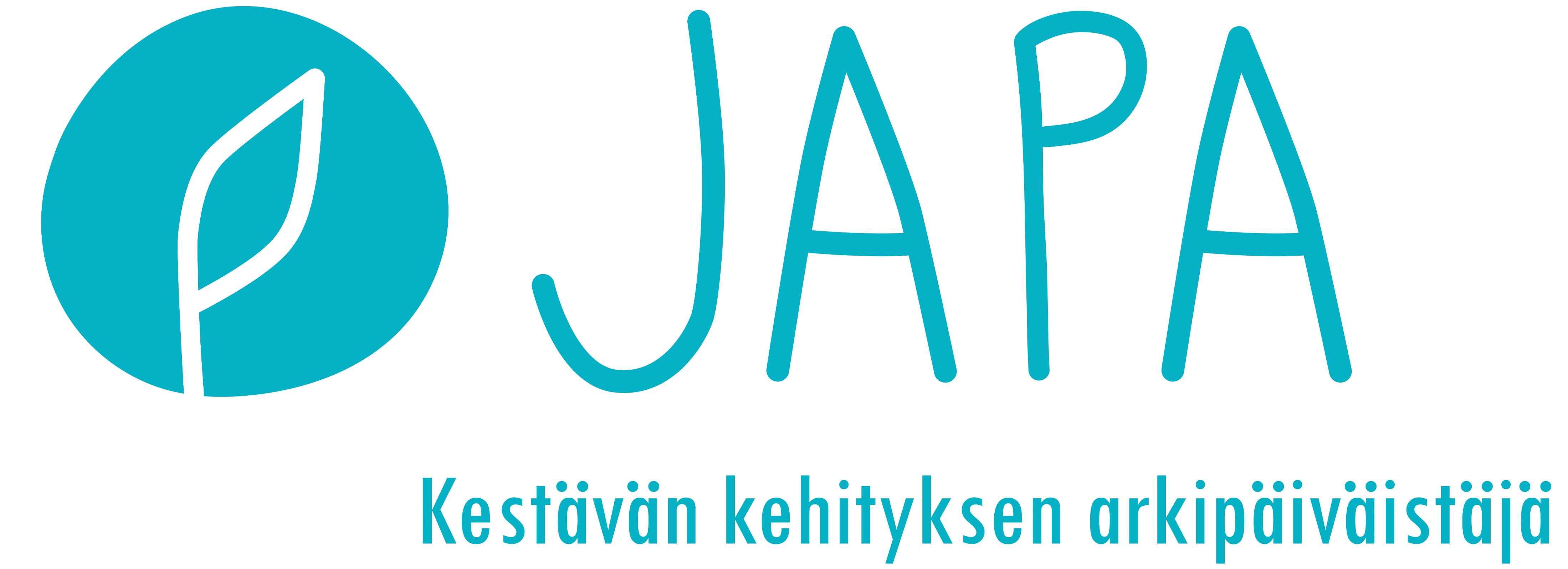 1. LIIKKUMISTAVAT
Millä erilaisilla tavoilla voi liikkua paikasta toiseen?
Listaa tapoja paperille.
Yhden liikkumistavan voi kirjata vain kerran (esim. ei mopo kolmeen eri kertaan).
vähintään 8 liikkumistapaa/henkilö TAI 10 tapaa/ryhmä. Enemmänkin saa keksiä.
Tarvittaessa apuna voi käyttää seuraavaa ideakuvaa.
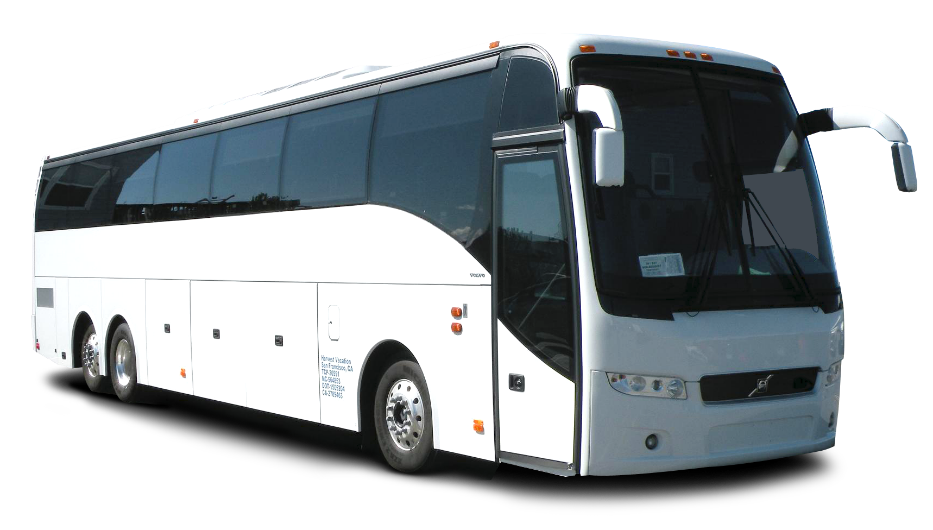 Ideoita liikkumistavoiksi
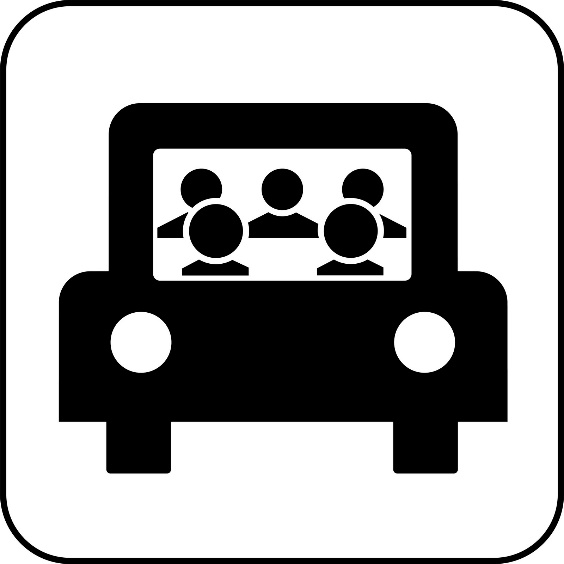 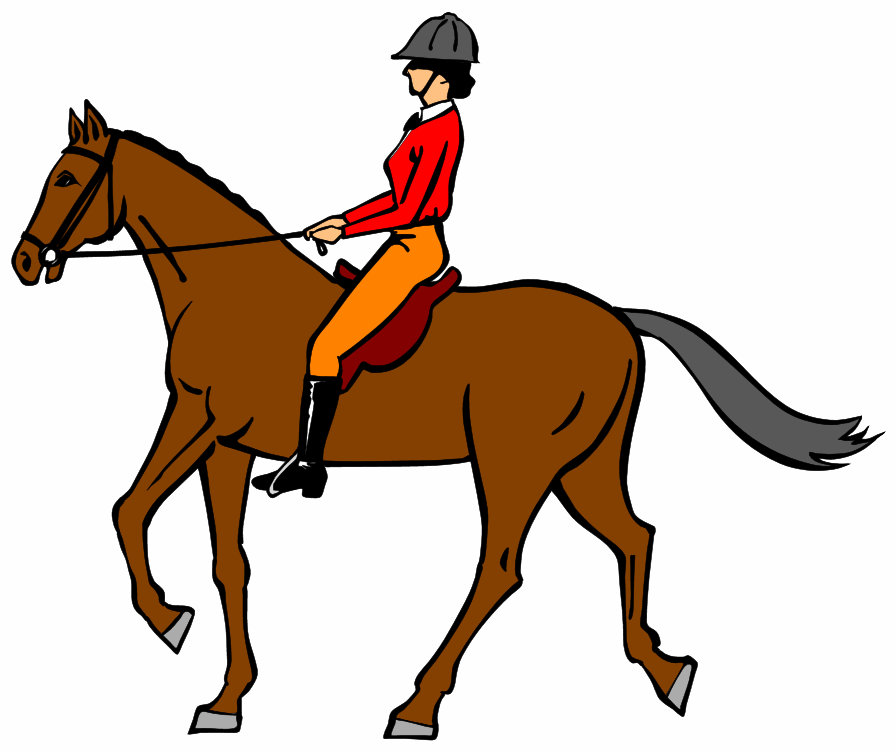 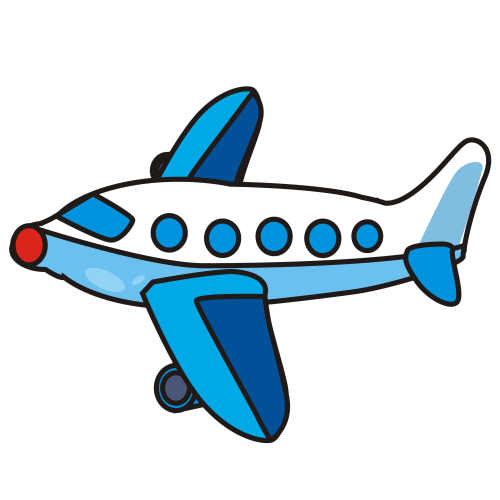 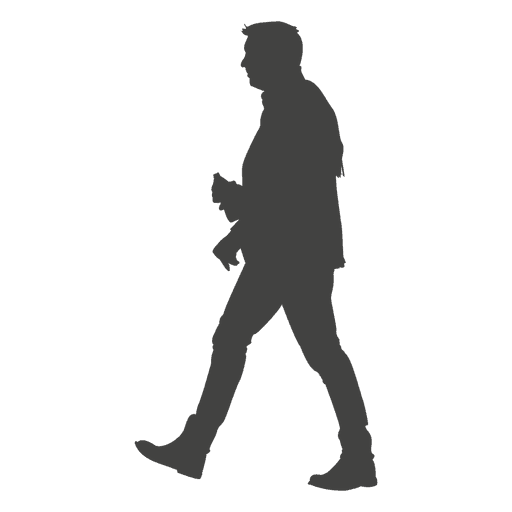 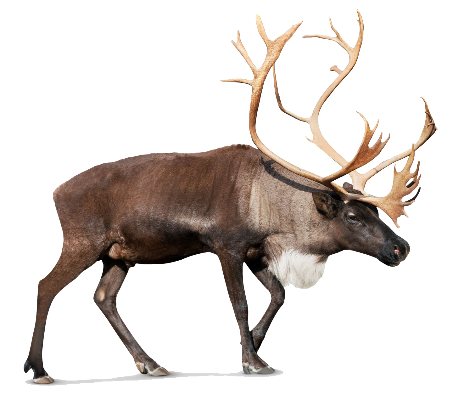 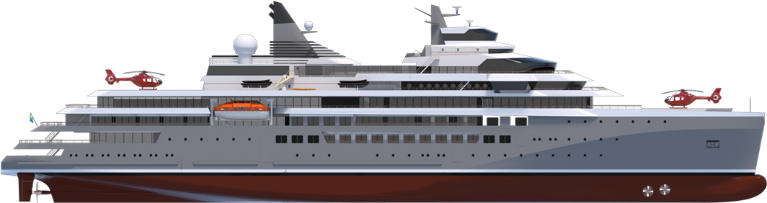 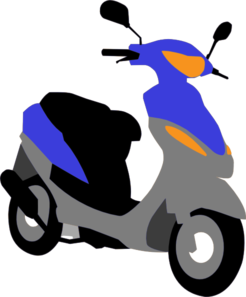 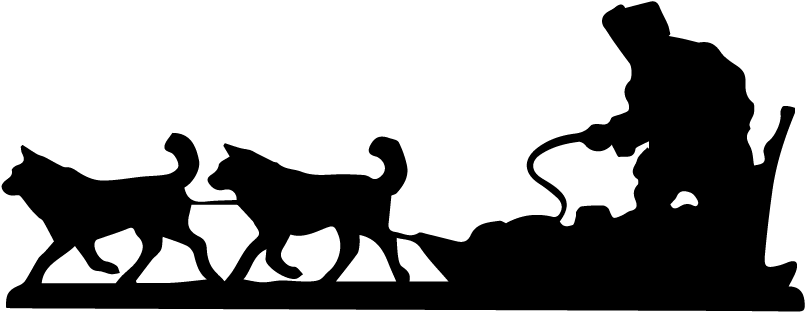 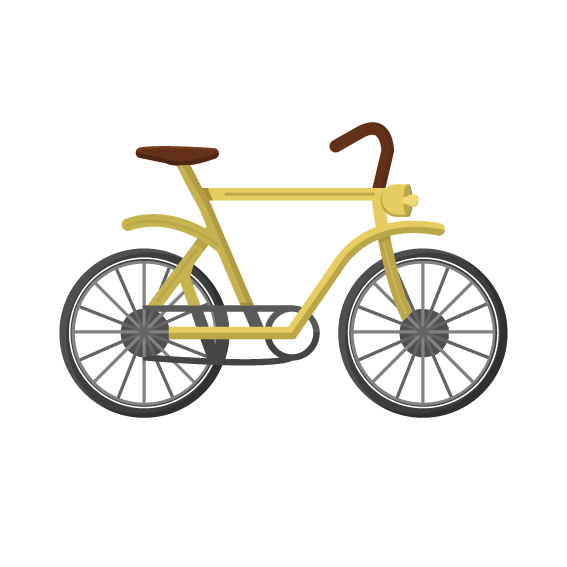 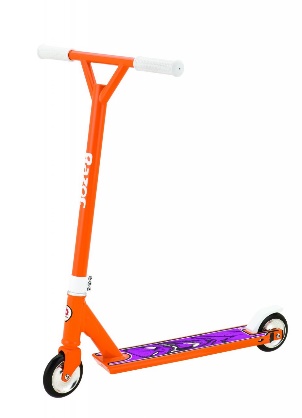 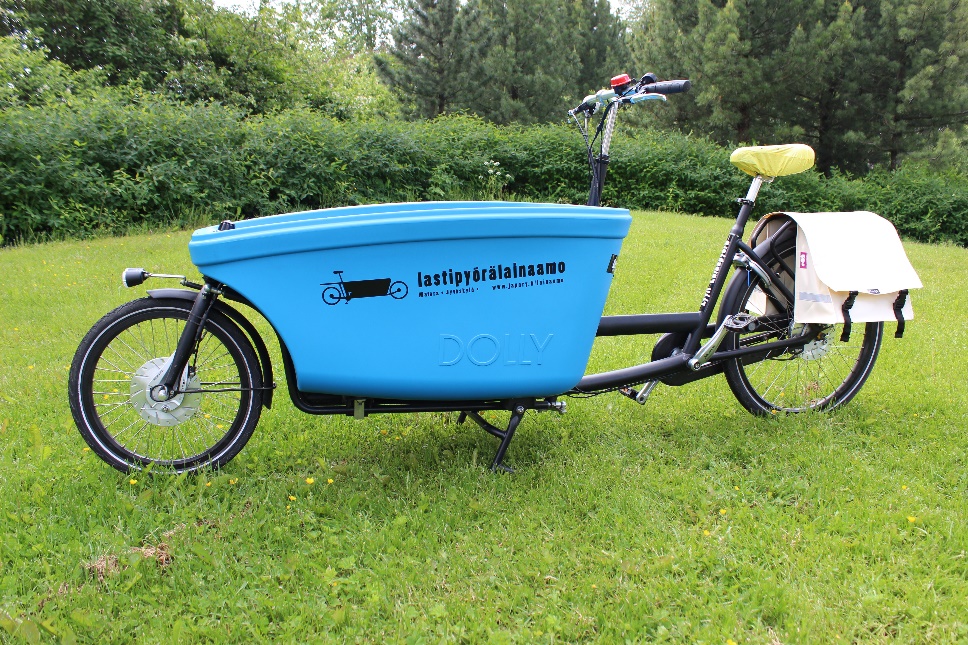 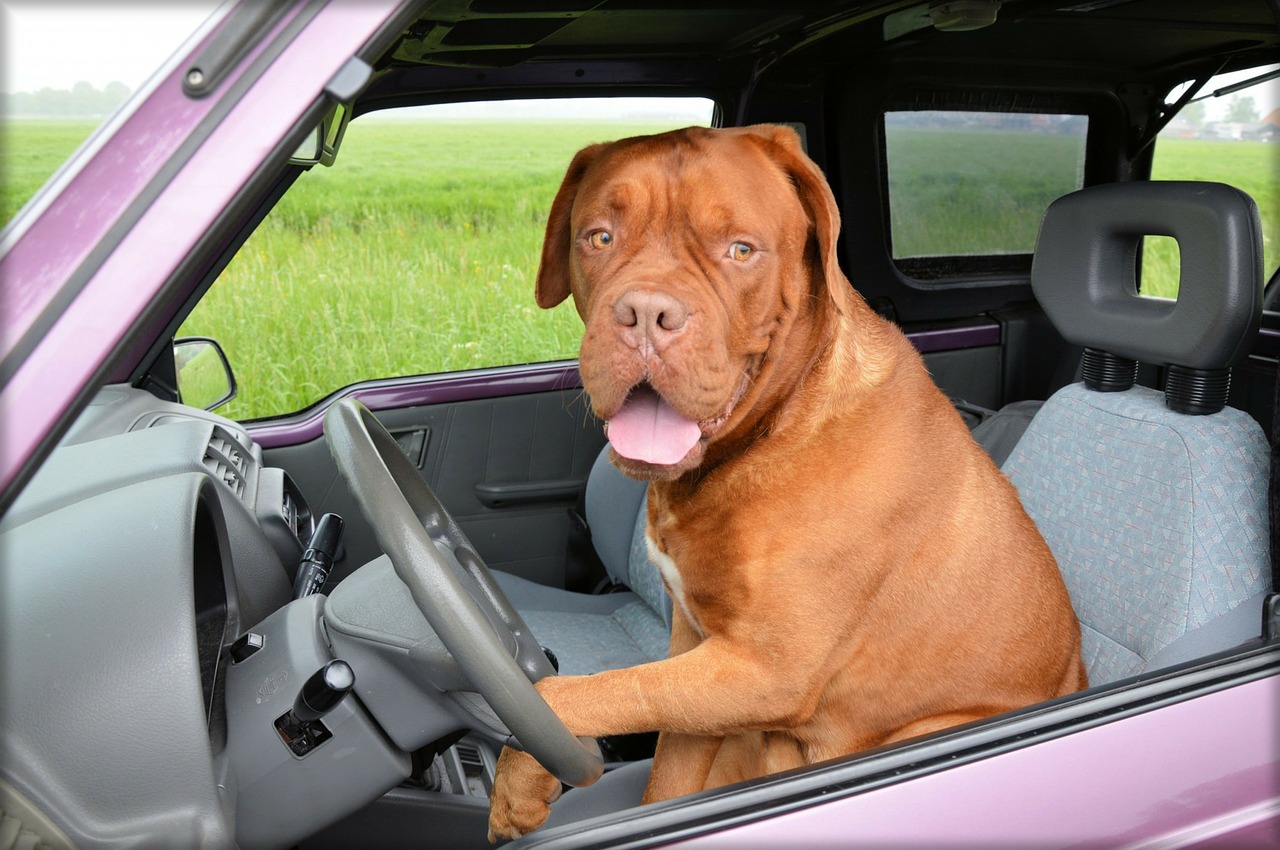 VälikevennysKuva PublicDomainPictures Pixabaystä
2. KULJETTAVAT MATKAT
Miten liikut paikasta toiseen eri pituisia matkoja?
Kirjasit äsken erilaisia liikkumisvälineitä, nyt pääset miettimään minkä matkan milläkin välineellä voi kulkea. 
Seuraavaksi näet kuljettavan reitin sekä etäisyydet.
Sijoita liikkumisvälineet sinusta sopiviin etäisyyksiin.
Jokaista liikkumisvälinettä saa käyttää vain yhden kerran, esim. ei mopoa kolmelle eri matkalle.
Uusia liikkumisvälineitä ei enää saa keksiä.
Kööpenhamina
Kuljettavat matkat
Koti
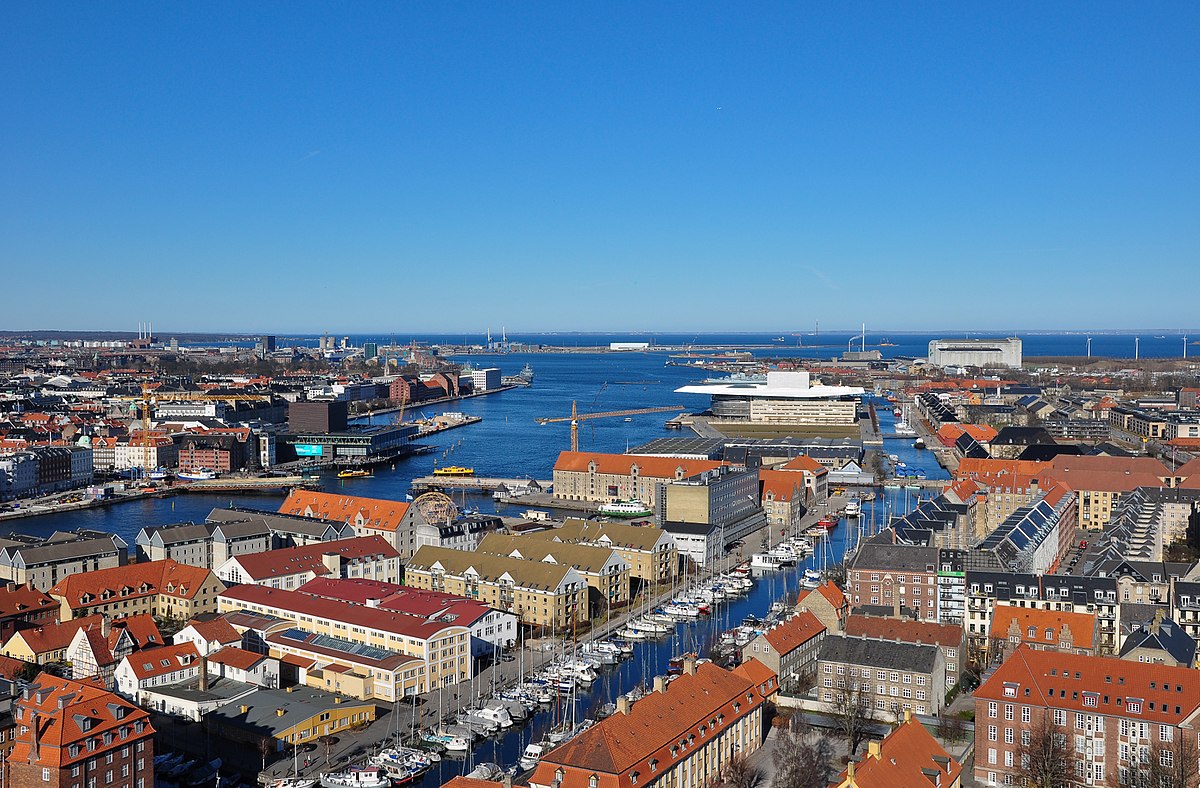 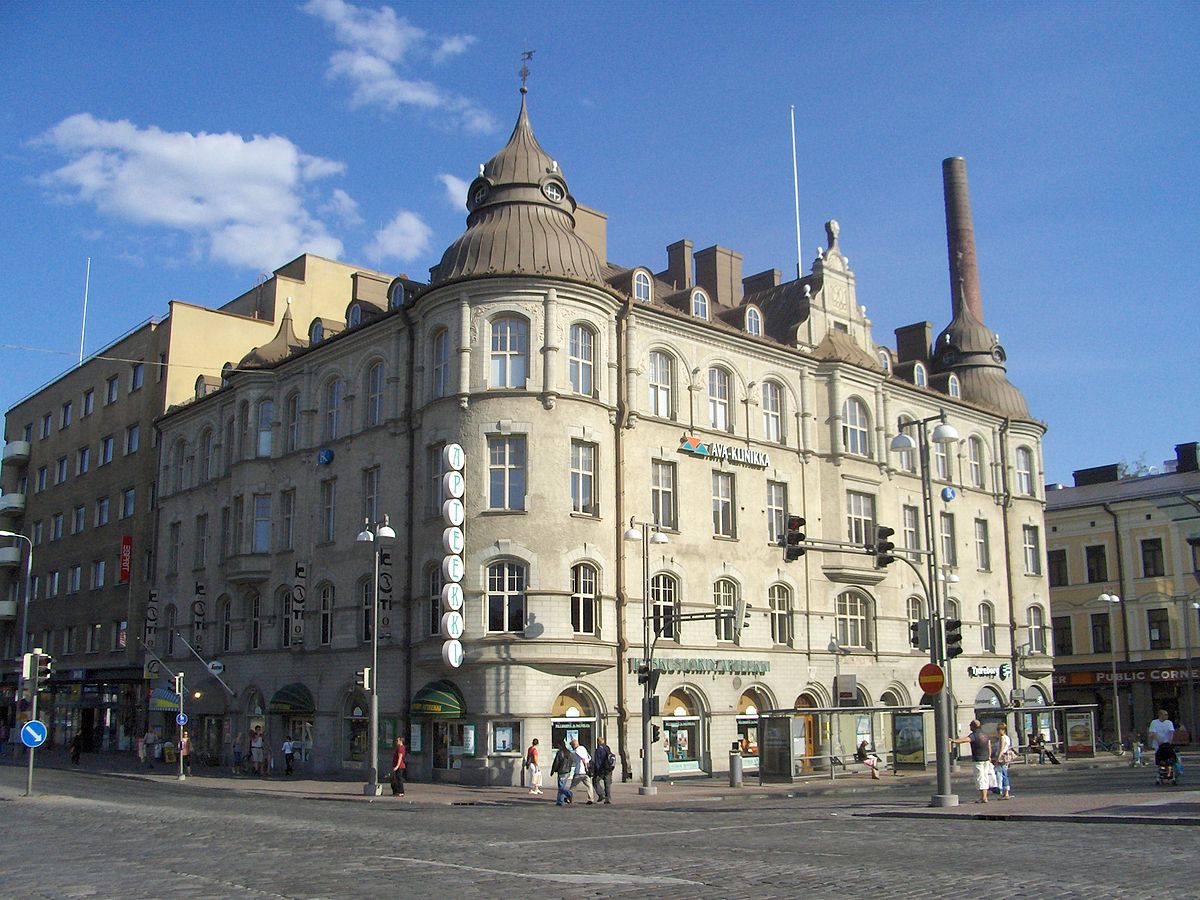 1 km
1200 km
Kauppa
Helsinki
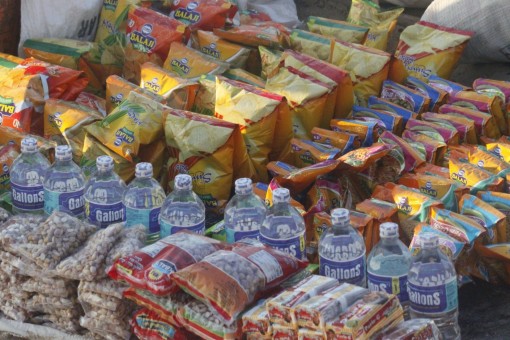 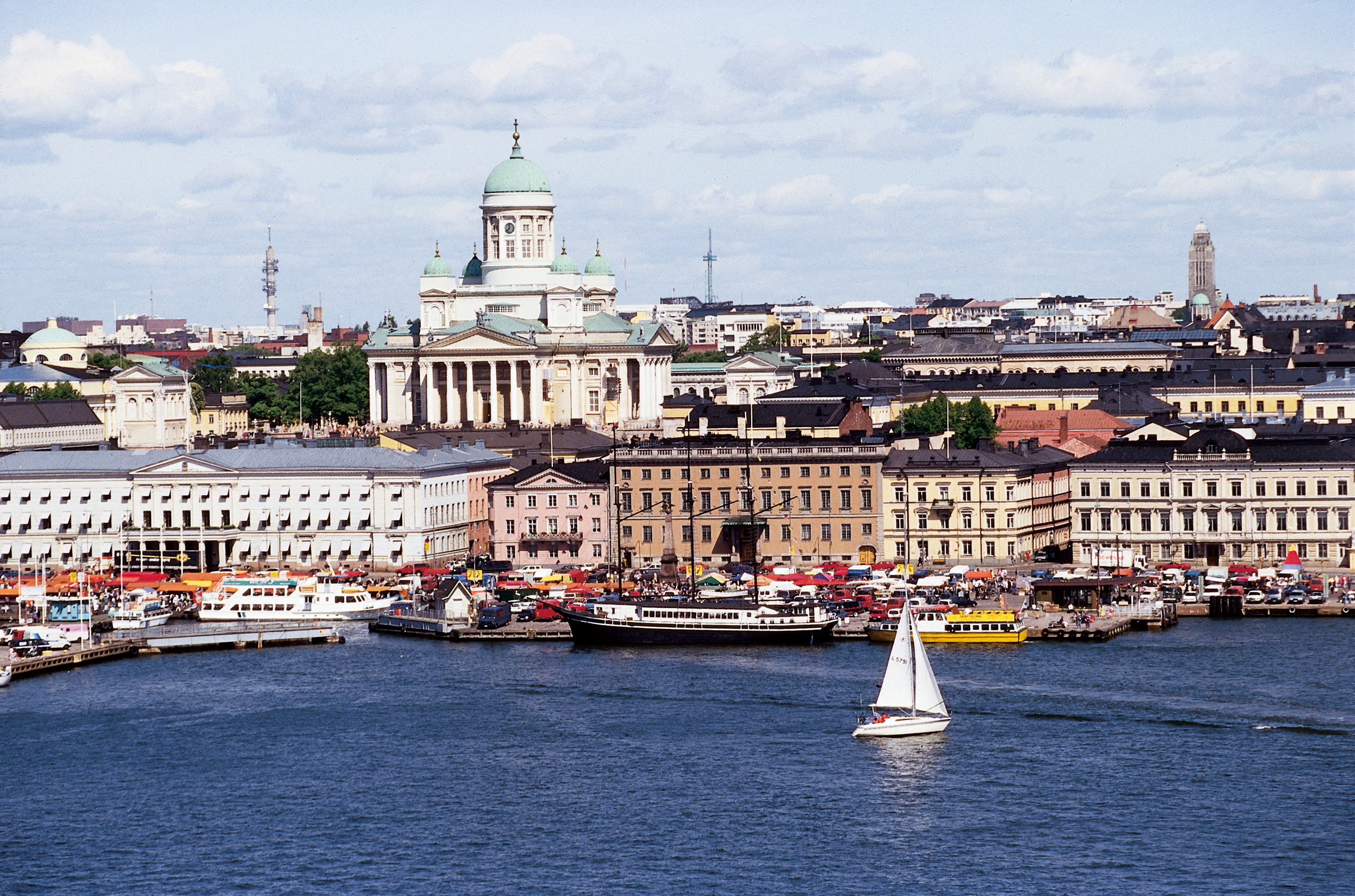 3 km
240 km
Jämsä
Koulu
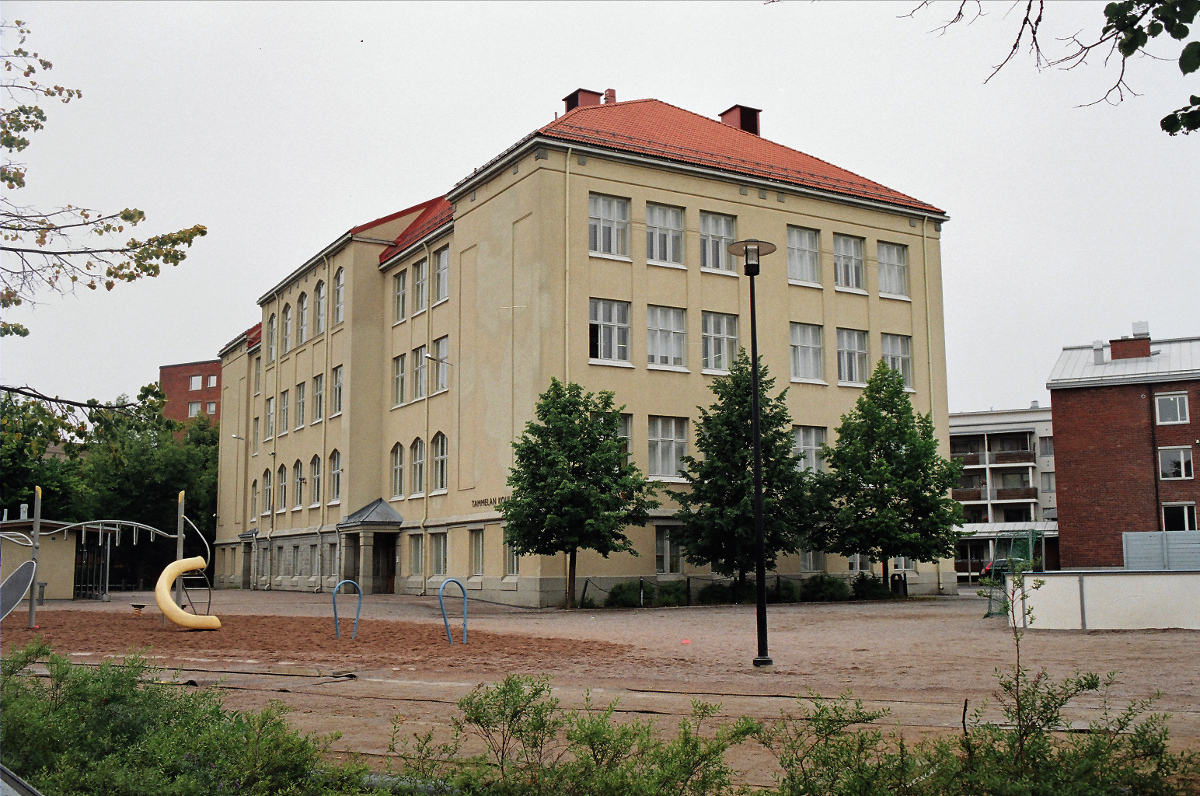 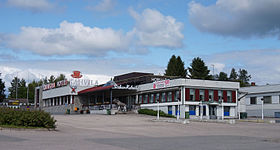 Muurame
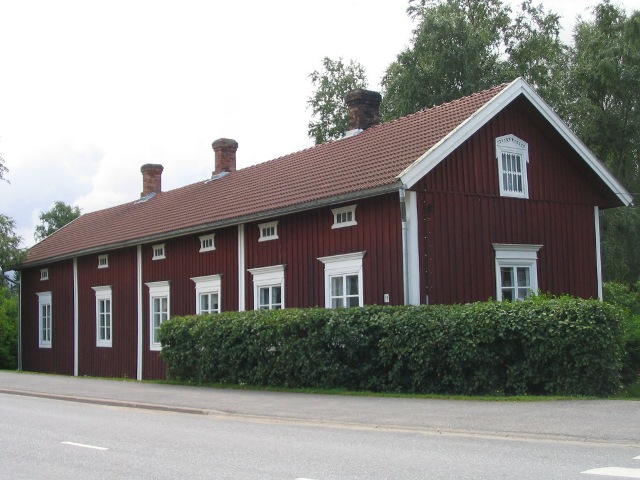 45 km
15 km
Kun kaikille matkoille on liikkumisväline, jatkakaa fiksumpaan liikkumiseen.
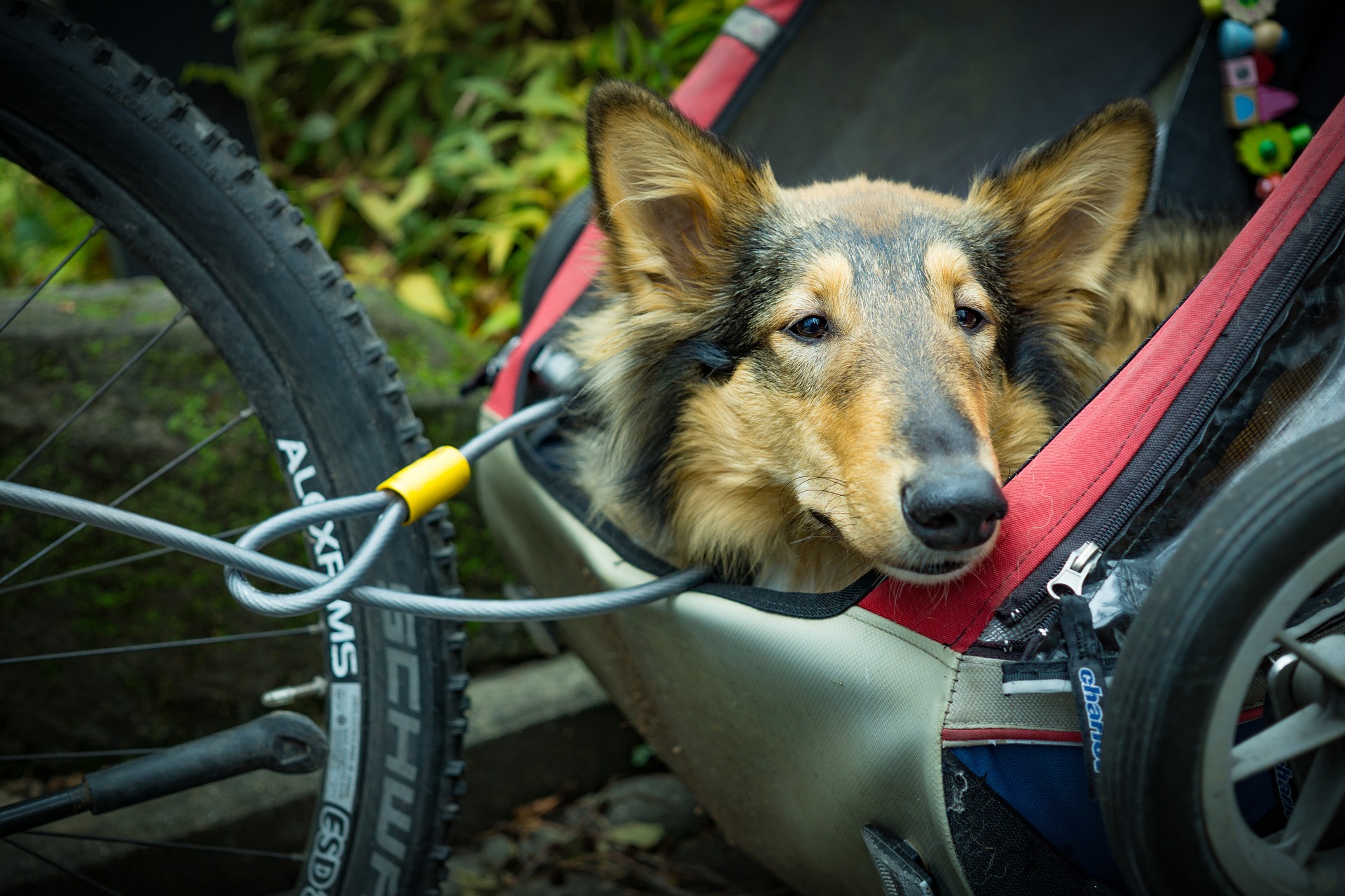 VälikevennysKuva PublicDomainPictures Pixabaystä
Välikevennys
Kuva Pexels Pixabaysta
3. Fiksumpaa liikkumista
Pohdinta
1. Mitkä asiat voivat vaikuttaa liikkumistavan valintaan? 2. Miten 3 km ja 240 km matkan voisi kulkea ympäristöystävällisemmin?
Välikevennys
Välikevennys
Kuva Robbie Bracco Pixabaystä
4. ÄÄNESTYS
Mikä on suomalaisen yleisimmin kulkeman automatkan pituus?
1-3 km
 4-9 km
 10-20 km
 20-50 km
Oikea vastaus: Suomalaisen yleisimmin kulkeman automatkan pituus on A) 1-3 kilometriä.
Niinpä, melko hölmöä.
Kohti fiksummin liikkuvaa tulevaisuutta!
Loppukevennys
Kiitos pajaan osallistumisesta.
Kuva dvjones65 Pixabaystä
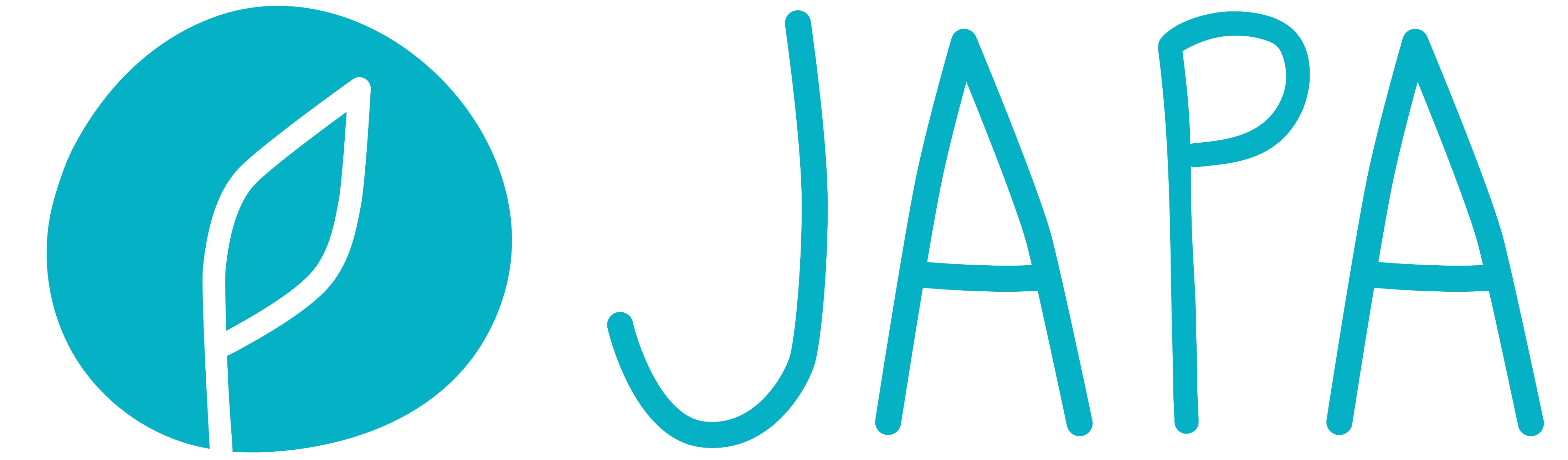 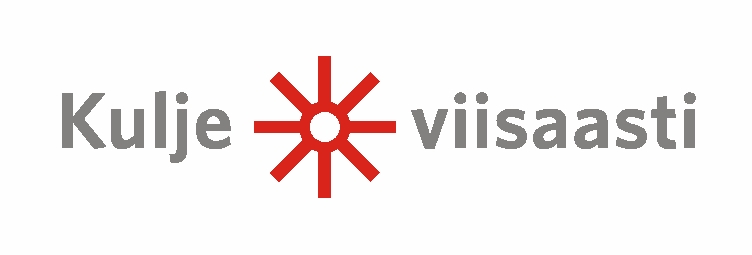